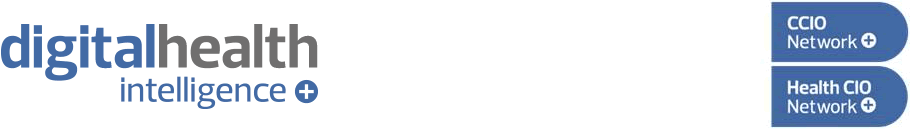 NYHDIF and Digital HealthWorking Together
Tara Athanasiou, director of research and networks

9 March 2018
Digital Health Leadership Networks
In summary
A unique leadership and best practice community for senior NHS IT professionals
Now over 2,000 members

Free to join for NHS IT leaders

Online discourse community https://discourse.digitalhealth.net/ 
A series of discrete and overlapping networks 
Lively online communities, focused on collaboration and best practice exchange.
Growing number of private communities

Regular meetings, online events and annual Summer Schools

Open to all NHS CIOs, CCIOs and CNIOs – operates under Chatham House Rule
Cyber-alerts on discourse
In summary
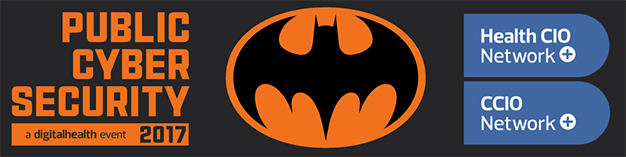 Community-based peer-to-peer channels proved extremely effective at time-critical alerting as WannaCry unfolded and official NHS communication channels and email were suspended.

‘NHS Cyber Security Batsignal’, designed to enable NHS IT leaders to very quickly issue and share cyber security alerts that trigger dual email and text alerts for registered users
How NYHDIF could engage with the Networks
In summary
A private NYHDIF discourse forum
No cost
Training session webex to maximise engagement
Fast and effective online collaboration – both within the group, and with the wider Networks members

Attendance at the 2018 Summer Schools
10% discount for NYHDIF members
Jointly run a regional Best Practice session at the event
Opportunity to showcase achievements and the year ahead
Enables collaboration with other regional groups
2018 Summer Schools
In summary
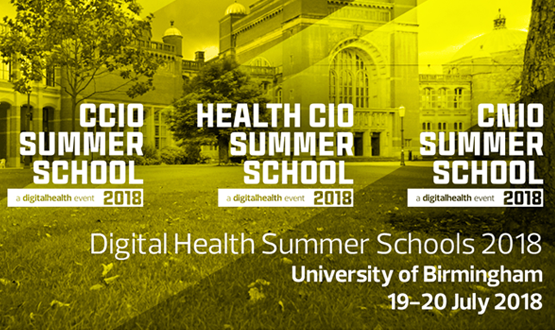 Access to Digital Health Intelligence
In summary
Intelligence is a subscription service that provides:
Census level data on clinical IT systems used individual NHS organisations
Market insight reports e.g. NHS IT Leadership Survey, CDMI, Market Forecast
Digital Health’s Clinical Digital Maturity Index for every trust
Trusts have used Intelligence to inform business and investment cases for the board

Subscription is free to NHS organisations
Email intelligence@digitalhealth.net to activate subscription
Enhanced subscription to organisations that provide their data
NYHDIF Annual Conference
In summary
Digital Health would be happy to present the findings from the NHS IT Leadership Survey, 2018:

Current and future IT priorities
GDE and FF plans
Budget and staffing comparison and challenges
Board engagement and priorities
Clinical engagement in IT
Drill-down into emerging areas – digital patient, cloud computing, AI

Opportunity for NHYDIF to contribute to the survey and compare regional and national picture
Summary: Comparison between current and future IT projects, 2017
[Speaker Notes: Patient health records/portals were identified as the next major IT project for the second year running. 40% of respondents cited patient health records/portals as their next major IT project.

However, there hasn’t been a significant move to projects kicking off – patient portals are high priority, but slower to move into actual projects]
Planned patient digital services – a two year comparison
Provide patients with the ability to add data to their records  - 20% in both 2016 and 2017
[Speaker Notes: Progress on patient digital services has been extremely limited.  The patient digital services that people said they intended introduce over the next 18-months ago remain almost identical 12-months on with only minimal further update nationally 

There remains a marked difference between the online patient services currently provided and the ones planned for the next 18 months. 
The fact that these services have not yet come into fruition is testament to the IG and technical complexity of these services and the time required to successfully implement them. But 12-months on the picture is virtually unchanged.
A new entrant into the top five is online appointment booking, which has risen from 26% of respondents in 2016 to 32% in 2017. The introduction of online appointment booking offers a relatively quick win for NHS organisations, as well as the potential for quantifiable efficiency savings.
Less positively, plans for NHS organisations to provide patients with the ability to add data to their records remains comparatively low, and was identified by just 9% of respondents in both 2016 and 2017. 
Based on this, it is clear that the target of providing read-write access for patients to their full medical records by 2020 will not come close to being met.
Moreover, when we asked about confidence level to be connected to a fully integrated health and care records, enabling co-ordination of health and care, only 39% of respondents felt confident of achieving the IDCR target by 2020.]
Thank you…and questions
In summary
tara@digitalheath.net 


www.digitalhealth.net


             @Digitalhealth2
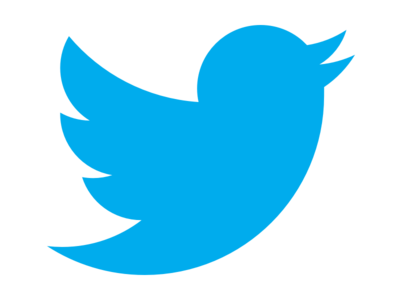